Presentation Title
Presentation Subtitle
Monday, May 5, 2025
Section Heading Option 1
Section Sub-Heading
Section Heading Option 2
Section Sub-Heading
One-Column Bullet Layout
First level bullet
Second level bullet
Third level bullet
Fourth level bullet
First level bullet
Second level bullet
Third level bullet
Fourth level bullet
First level bullet
Second level bullet
Third level bullet
Fourth level bullet
5/5/25
4
Two-Column Bullet Layout
Column One
Column Two
First level bullet
Second level bullet
Third level bullet
Fourth level bullet
First level bullet
Second level bullet
Third level bullet
Fourth level bullet
First level bullet
Second level bullet
Third level bullet
Fourth level bullet
First level bullet
Second level bullet
Third level bullet
Fourth level bullet
First level bullet
Second level bullet
Third level bullet
Fourth level bullet
First level bullet
Second level bullet
Third level bullet
Fourth level bullet
5/5/25
5
Three-Column Bullet Layout
Column One
Column Two
Column Three
First level bullet
Second level bullet
First level bullet
First level bullet
First level bullet
Second level bullet
Third level bullet
Second level bullet
First level bullet
First level bullet
First level bullet
Second level bullet
Second level bullet
First level bullet
Second level bullet
Third level bullet
First level bullet
5/5/25
6
Content Header
Lorem ipsum dolor sit amet, consectetur adipiscing elit, sed do eiusmod tempor incididunt ut labore et dolore magna aliqua. Ut enim ad minim veniam, quis nostrud exercitation ullamco laboris nisi ut aliquip ex ea commodo consequat. Duis aute irure dolor in reprehenderit in voluptate velit esse cillum dolore eu fugiat nulla pariatur. Excepteur sint occaecat cupidatat non proident, sunt in culpa qui officia deserunt mollit anim id est laborum.
5/5/25
7
Section Heading Option 1
Section Sub-Heading
Section Heading Option 2
Section Sub-Heading
Content Header
Lorem ipsum dolor sit amet, consectetur adipiscing elit, sed do eiusmod tempor incididunt ut labore et dolore magna aliqua. Ut enim ad minim veniam, quis nostrud exercitation ullamco laboris nisi ut aliquip ex ea commodo consequat. Duis aute irure dolor in reprehenderit in voluptate velit esse cillum dolore eu fugiat nulla pariatur. Excepteur sint occaecat cupidatat non proident, sunt in culpa qui officia deserunt mollit anim id est laborum.
5/5/25
10
Table Title
Table Description
5/5/25
11
5/5/25
12
Design Resources (DELETE BEFORE USE)
Web Resources
Logos and Tagline (copy and paste)
RGB Color Values
Rutgers Digital Asset Library: https://communications.rutgers.edu/services-resources/digital-asset-library
Rutgers Visual Identity: https://communications.rutgers.edu/sites/default/files/rutgers_visual_identity_system_user_guide.pdf
R: 204	G: 0 	B: 51
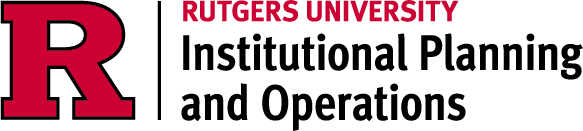 R: 0	G: 0 	B: 0
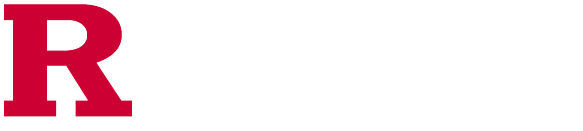 R: 255	G: 255 	B: 255
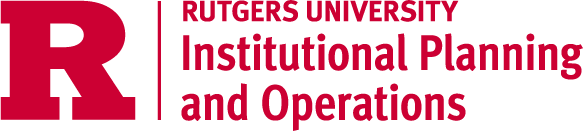 R: 0	G: 98 	B: 109
R: 0	G: 127 	B: 172
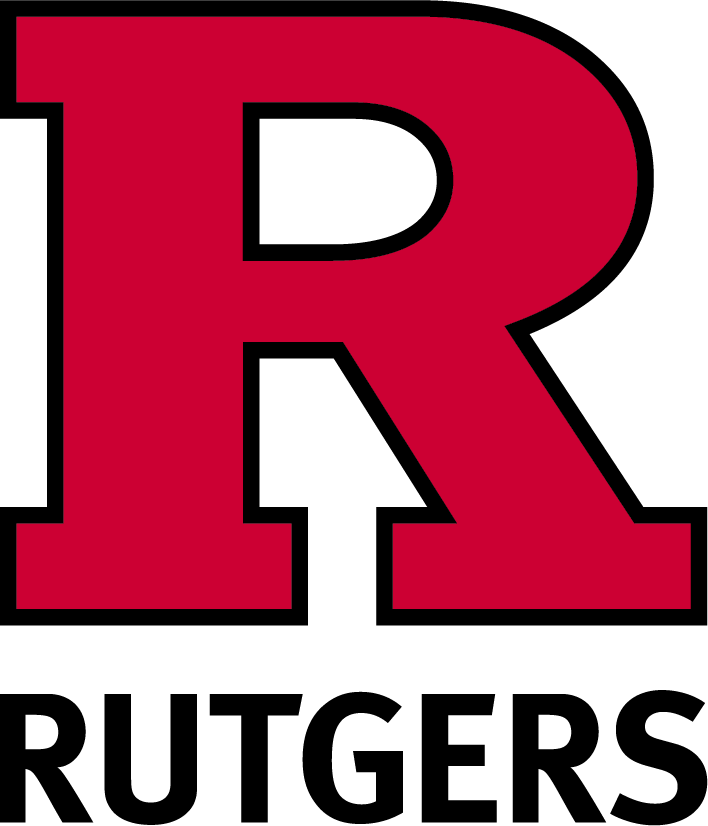 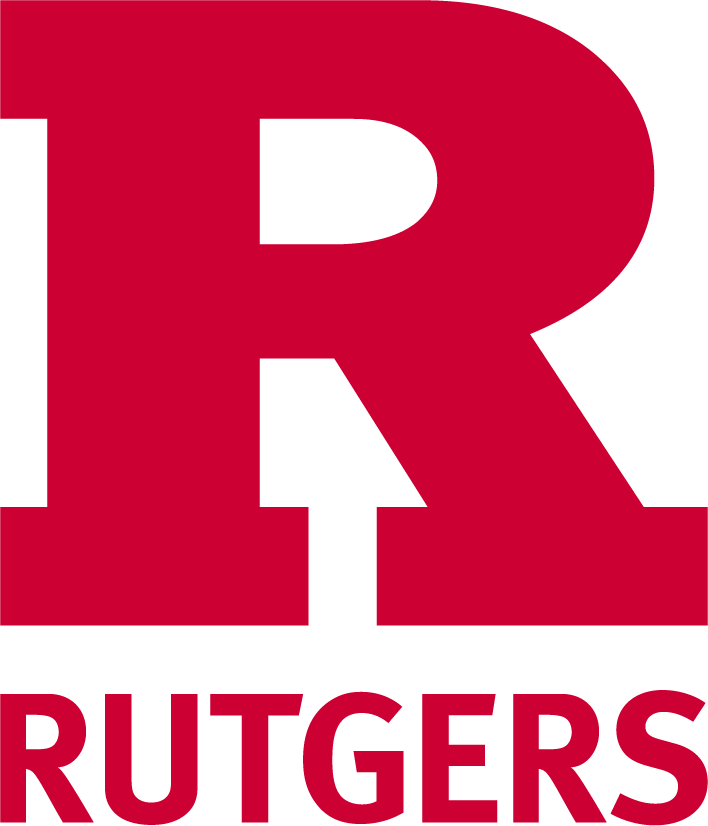 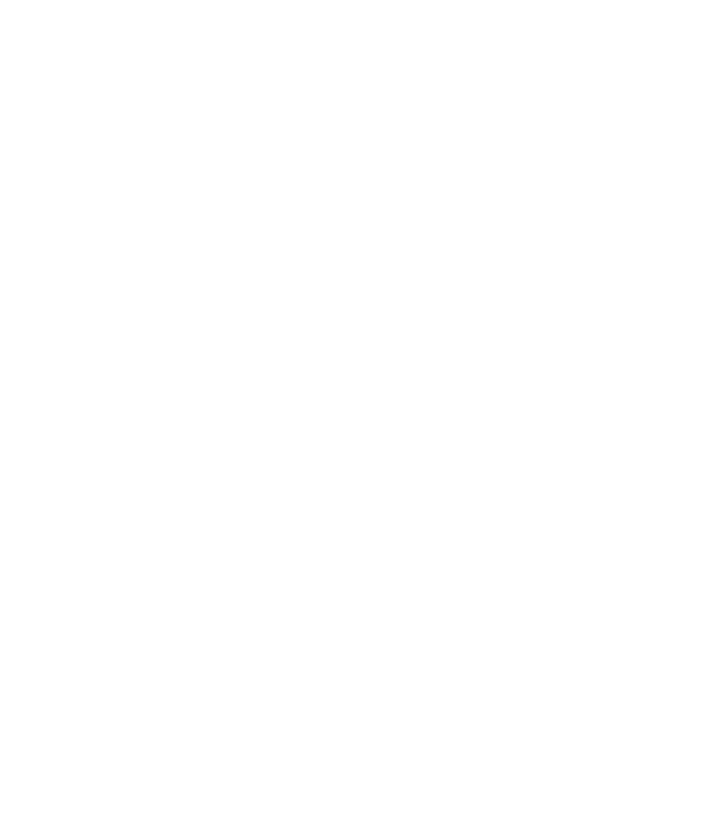 R: 235	G: 182 	B: 0
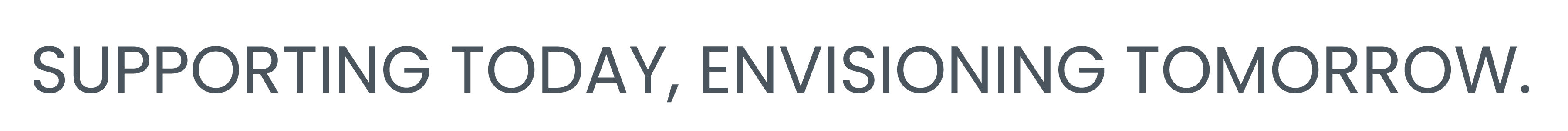 R: 142	G: 13 	B: 24
5/5/25
13
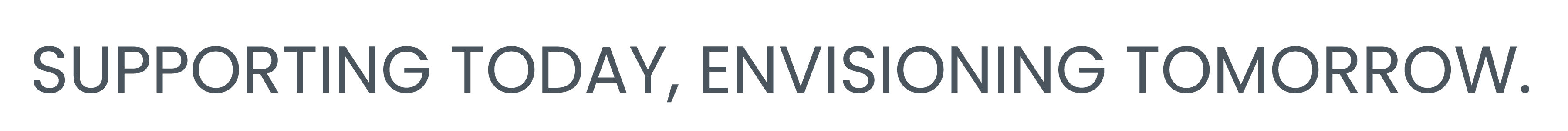